Ballistic Missile DefenseReady and Relevant

BG Greg Bowen
Deputy Commanding General
for Operations

USASMDC/ARSTRAT
1958  U.S. Army Launches Explorer I
1962  First Intercept of ICBMs
1963  First Satellite Intercept
1964  Kwajalein to Army (from Navy)
1967  Sentinel System
1969  Safeguard System
1978  Directed Energy Research Initiated
1984  First Hit-to-Kill Intercept of Missile in Space
1987  First Hit-to-Kill Intercept of  
          a Tactical Ballistic Missile
Designation of Army Space Command
1990  High Energy Laser Systems Test Facility Transferred to Command
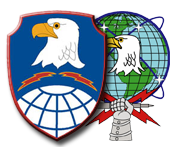 Army Air/ Missile Defense Lead Integrator
Transferred Army 
Forces Cyber Command to ARCYBER
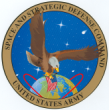 ASCC to U.S.   Strategic Command
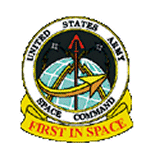 U.S. Army Space and Missile Defense Command
1957	1969	        1974	 	1985	1988	1992	1997	2002	2010 		2014
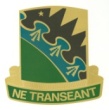 Army Space and Strategic Defense Command
Army Space Command
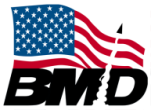 1991  All Theater Missile Defense Transferred to Command
1997  First Lasing of Satellite by Ground-Based Laser
Hit-to-Kill with Patriot & Terminal High Altitude Air Defense
 2001 Computer Network Operations Mission Added
 2002 High Altitude Proponent
 2003 1st Space Brigade  and 100th Missile Defense Brigade (GMD) Activations
 2008 Nanosatellite Development
 2010 Launched SMDC-ONE
 2014 Air and Missile Defense Lead Integrator
Army Strategic 
Defense Command
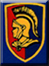 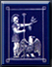 Ballistic Missile
Defense Organization
Safeguard System Command
Redstone Antimissile Missile System Office/ NIKE-ZEUS/NIKE-X/Sentinel Programs
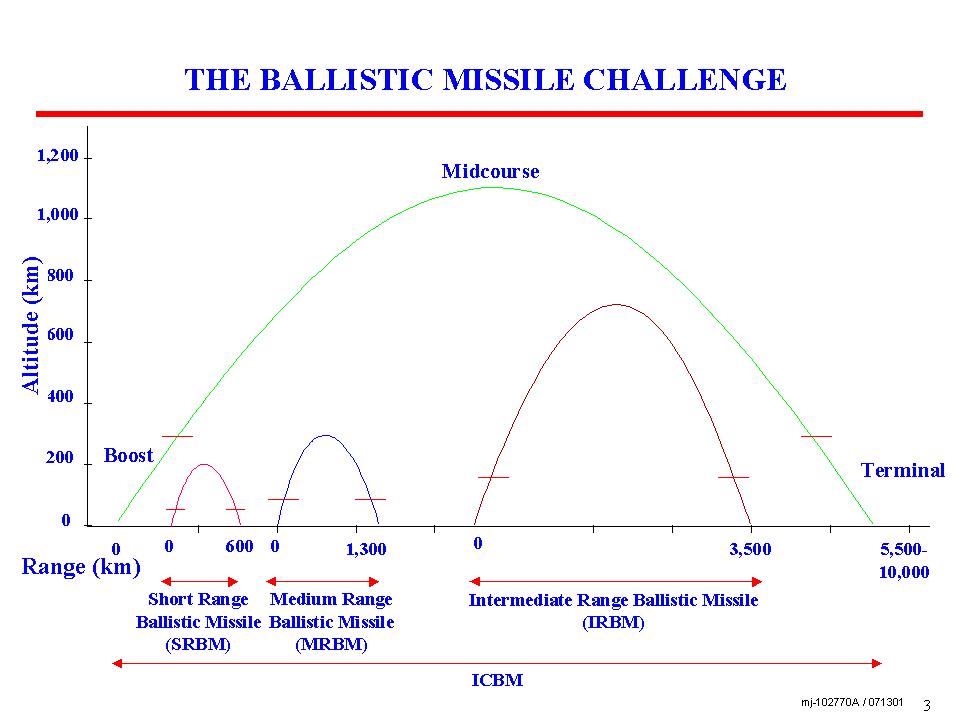 Strategic Environment
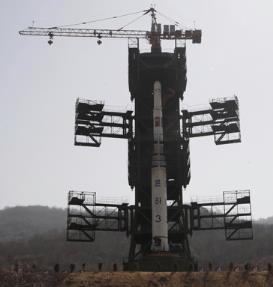 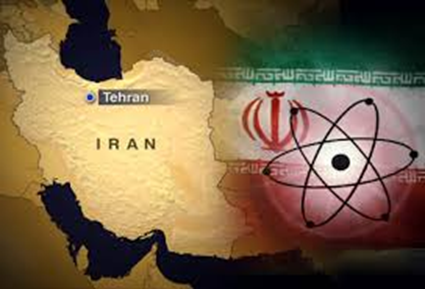 Iran
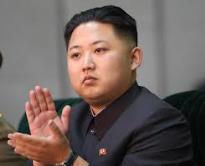 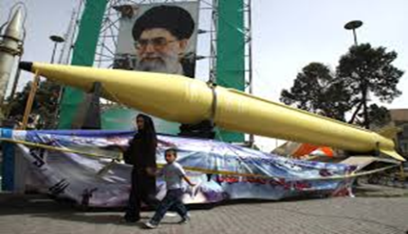 North Korea
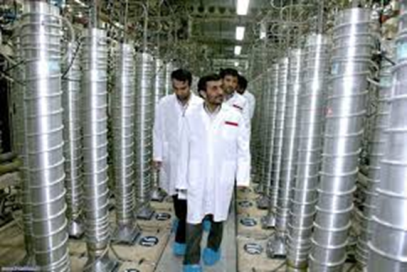 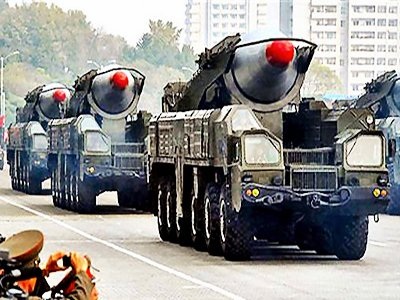 The world is not getting safer…
Gen Dempsey
Chairman of the Joint Chiefs
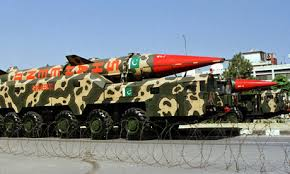 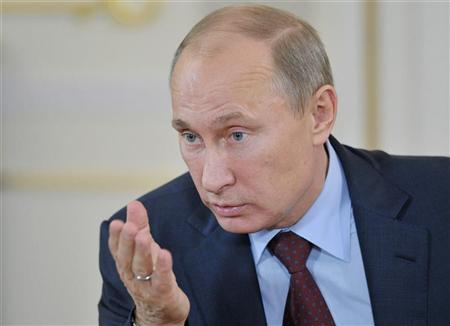 Pakistan
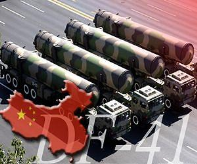 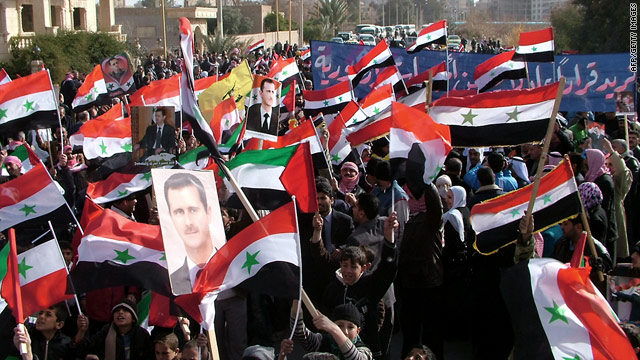 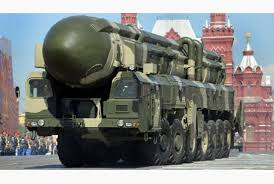 Russia
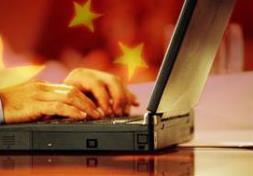 China
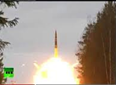 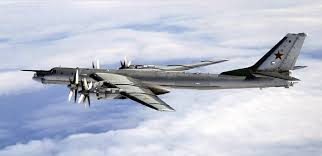 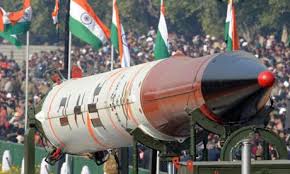 India
4
Syria
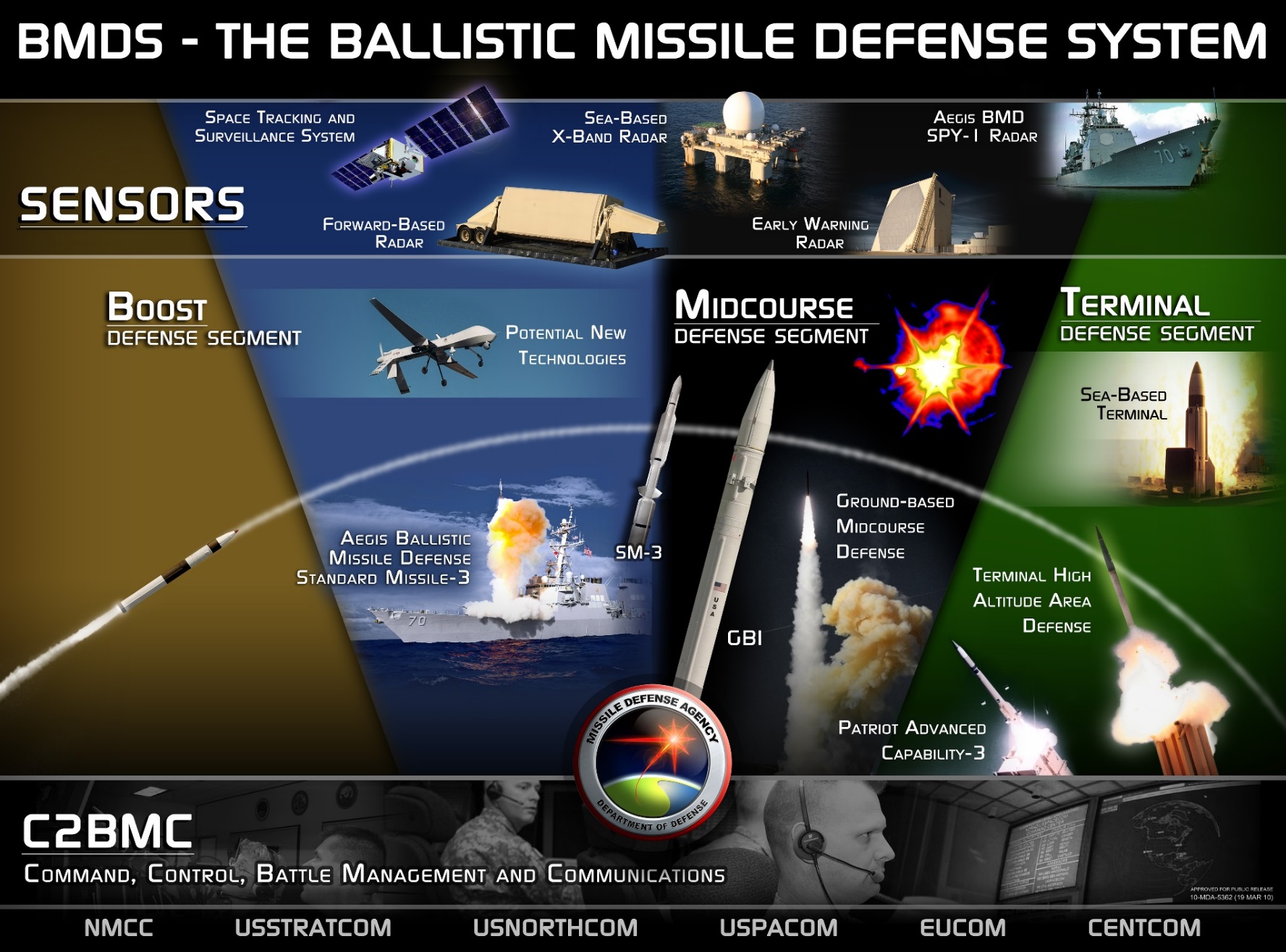 Conclusion

Questions

BG Greg Bowen
Deputy Commanding General
for Operations

USASMDC/ARSTRAT